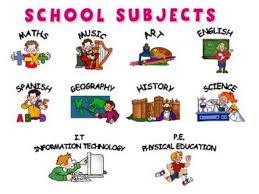 Spanish
Favourite school subjects
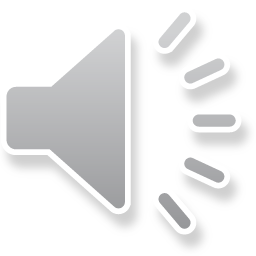 Learning Intention
I can improve my Spanish fluency by learning new words and phrases.
Success Criteria
Can you pronounce the words?
Can you match the words to the English?
Can you learn the words to a song?
Can you use them in a sentence?
Wednesday 3rd March 2021
Please watch this and try to learn the words.
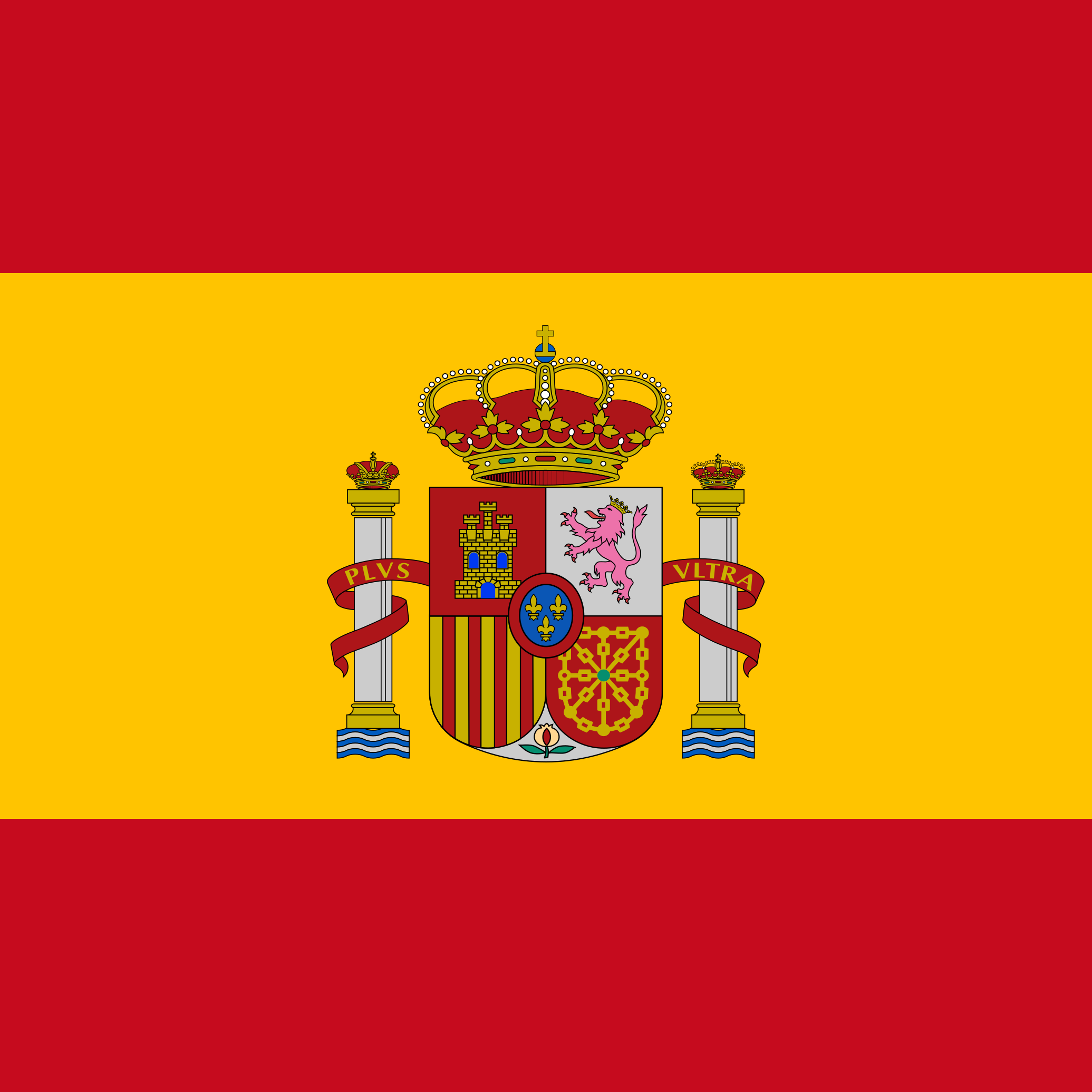 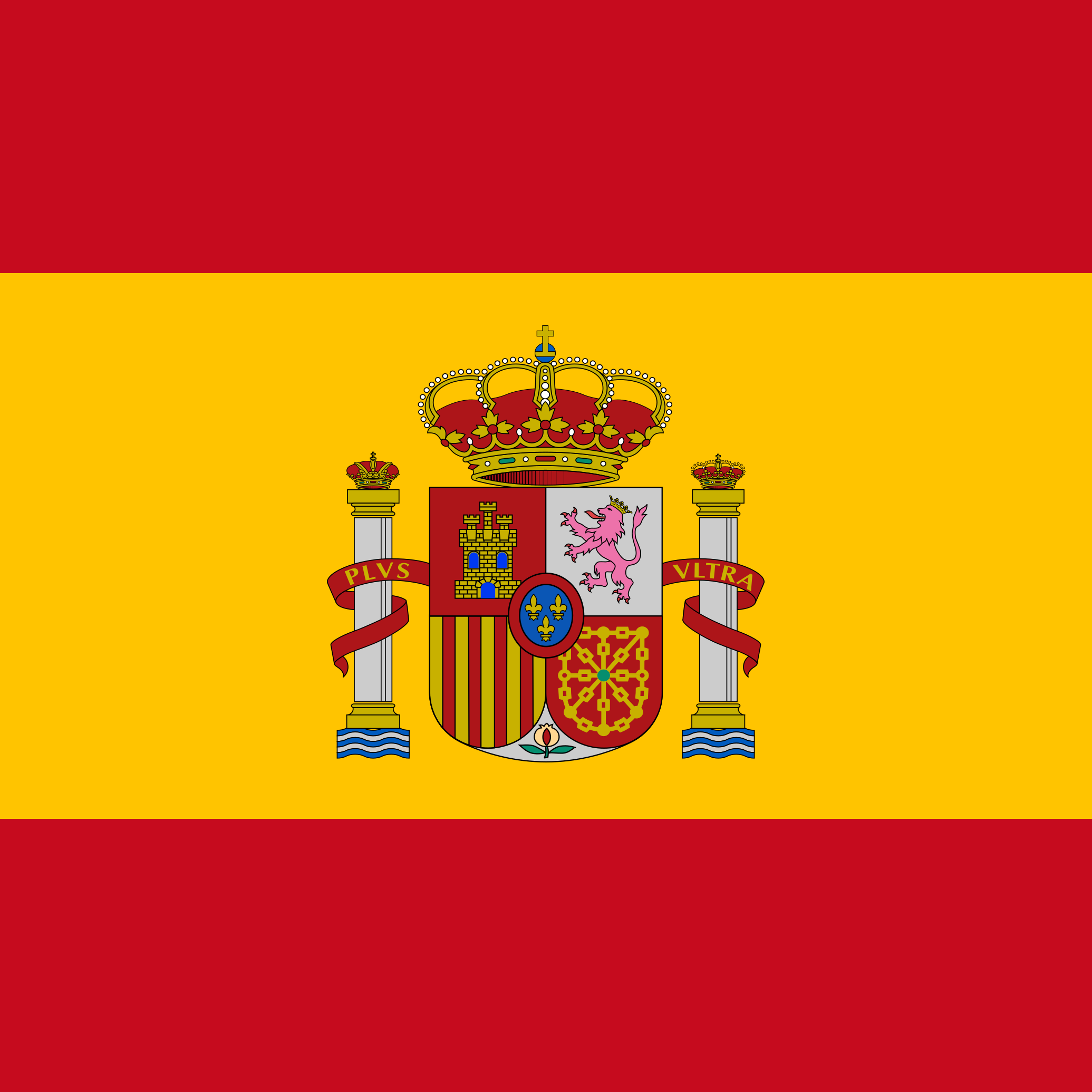 Revision
Me gusta _____
No me gusta _____
May goo sta ___
No may goo sta ___
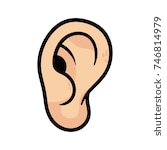 I don’t like ____
I like ____
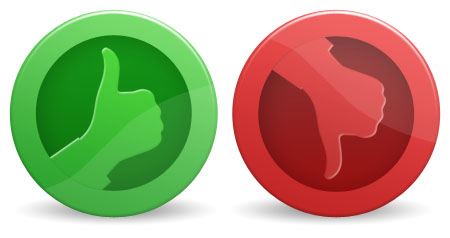 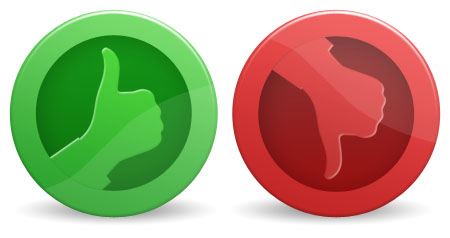 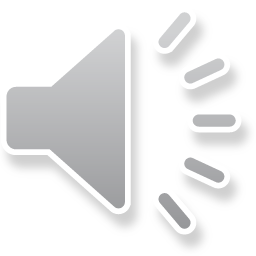 Let’s learn revise the words from the video and learn some new ones.
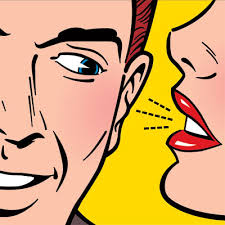 dime
dee may
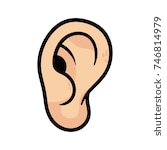 tell me
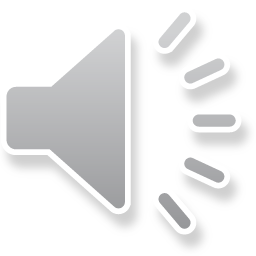 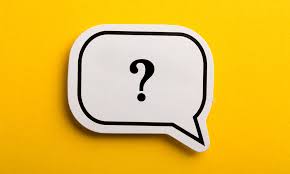 ¿Cual es tu materia favorita?
Kwhal ess too ma ter ee a fa vor eeta
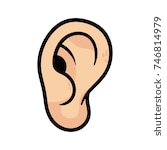 Which is your favourite subject?
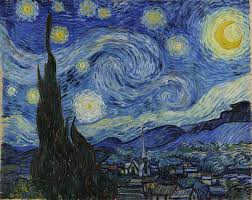 el arte
el ar tay
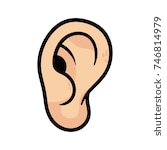 art
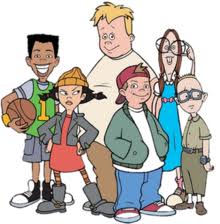 el recreo
el reh cray oh
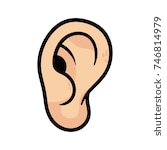 playtime
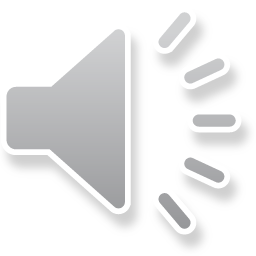 el escrito
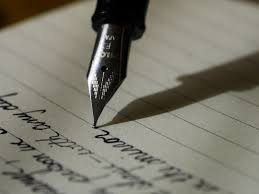 el ess cree toe
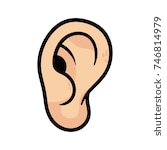 writing
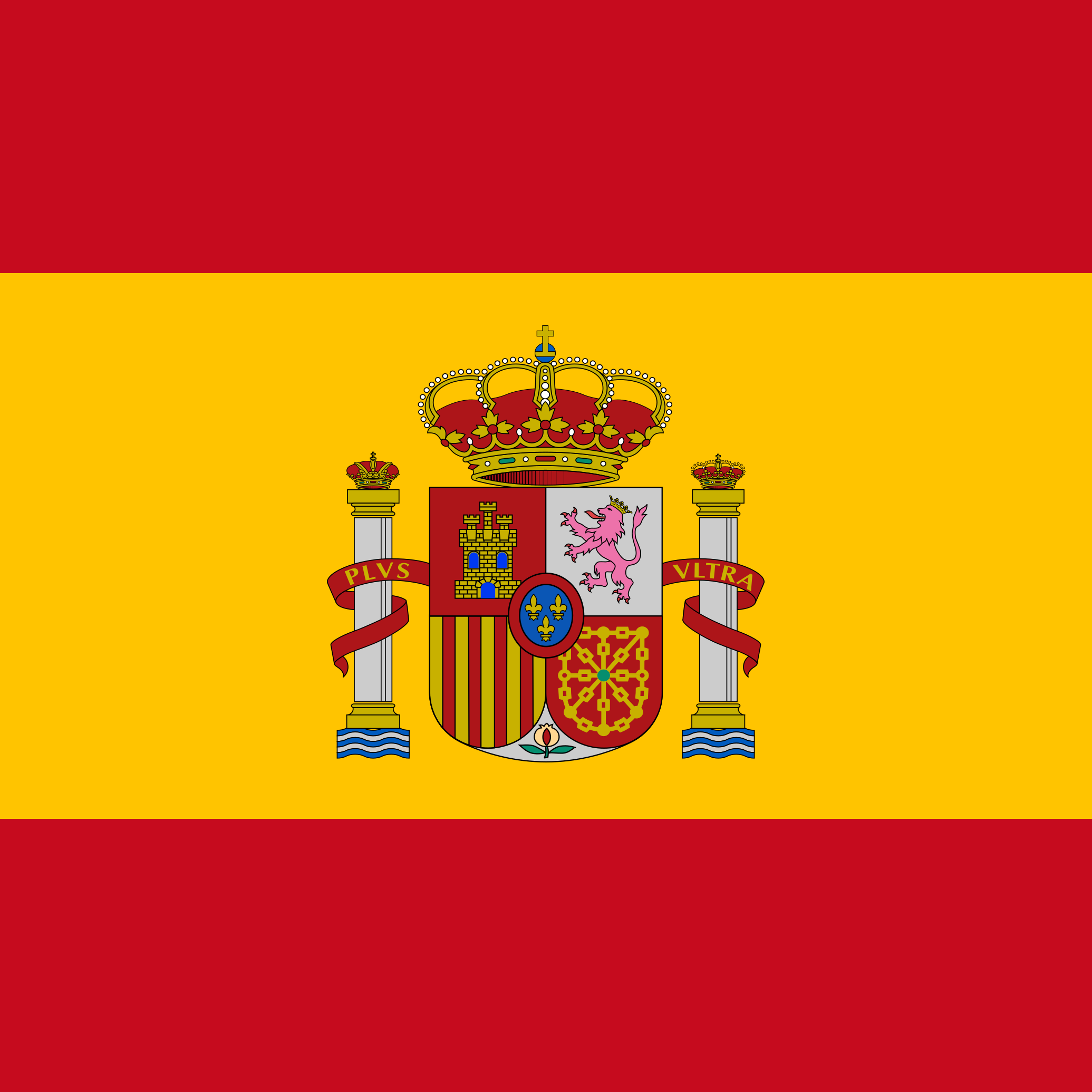 el español
el es pan yol
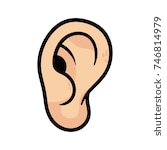 Spanish
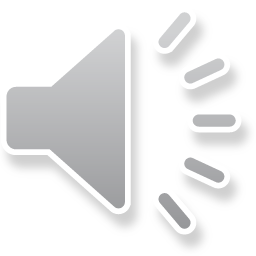 la lectura
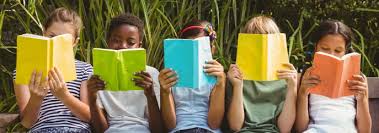 la lec toor a
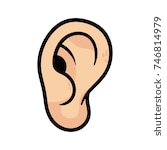 reading
la ciencia
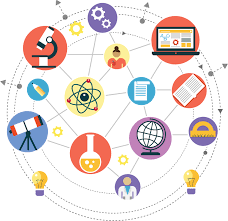 la see en see a
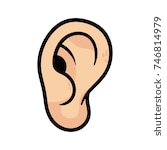 science
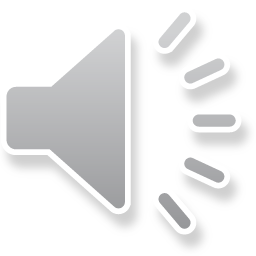 la ortografía
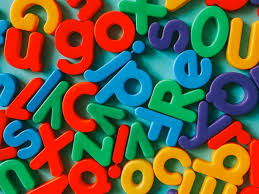 la or toe graph eea
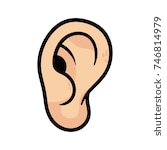 spelling
la educación física
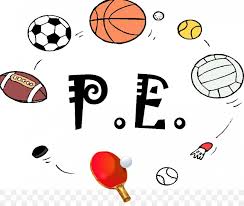 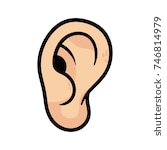 la eh doo cath eeon fee see ca
PE/gym
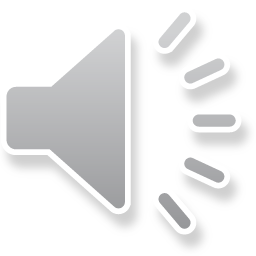 la informática
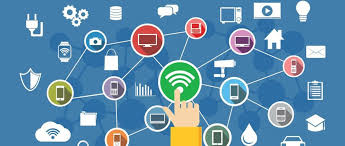 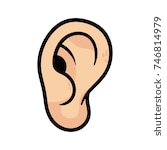 la en for Mati ca
ICT
la caligrafía
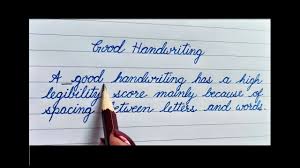 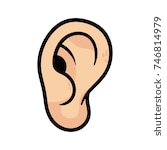 la cah lee graph eea
handwriting
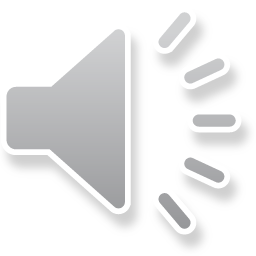 los estudios sociales
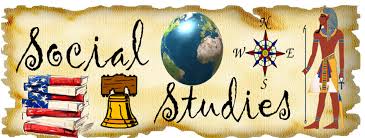 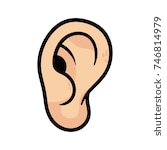 los ess too deeos  so thee ah les
social studies
las matemáticas
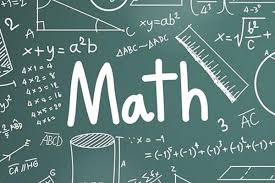 las Mati mateek as
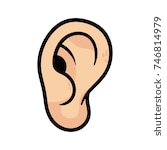 maths
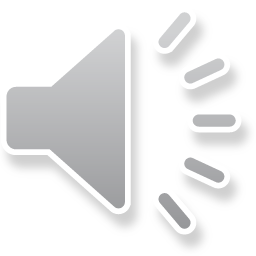 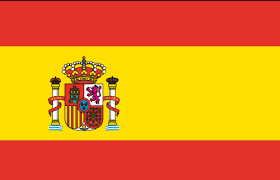 Activity 1
QUIZ TIME!
You will see 6 subjects in Spanish. Write down the English and Draw a picture to match each word. You will see the answers after all 6 phrases.
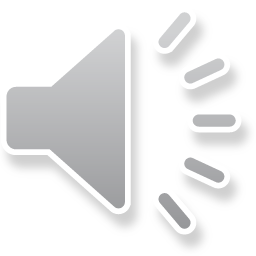 los estudios sociales
2. la ciencia
3. el arte
4. las matemáticas
5. el español
6. la caligrafía
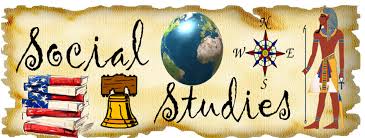 Social studies -
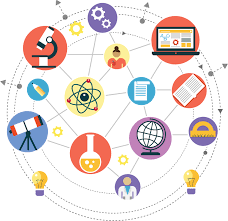 2. Science -
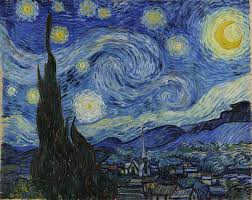 Answers
3. Art -
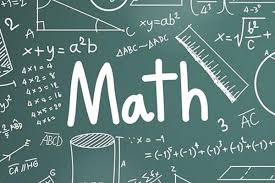 4. Maths -
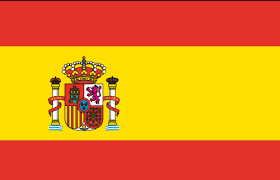 5. Spanish -
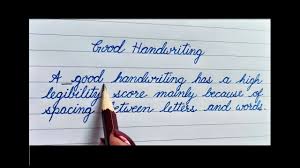 6. Handwriting -
Activity 2 : Can you work out what vowels are missing and put them back?
 (use the box below to help you.)

l_   l_ct_r_			2) _l   r_cr__
3) _l _scr_t_			4)  l_   _nf_rm_t_c_
5) l_ _rt_gr_f__		6) l_ _d_c_c__n  f_s_c_
la lectura
el escrito
la ortografía
la educación física
el recreo
Then, write a sentence telling me one subject you like and dislike.
Activity 3
One more time through the song.